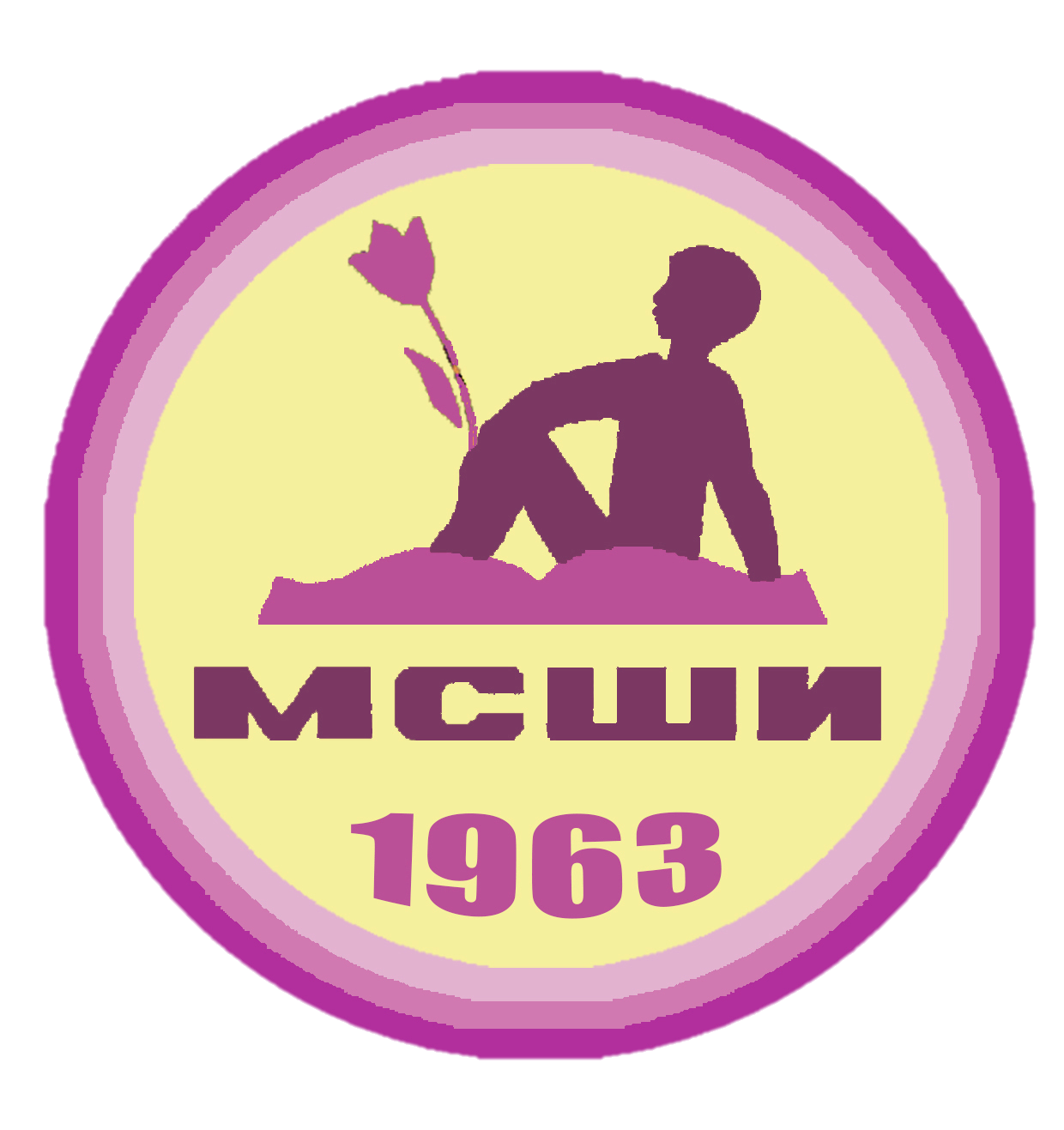 ГКООУ «Медновская санаторная школа-интернат»
Проект «Кухни народов мира» в столовой общеобразовательного учреждения
ПРОЦЕНКО Никита Васильевич
ГКООУ Медновская СШИ, 8 кл.
● с. Медное Калининского р-на Тверской обл.
● 89038031568 ● vitalisoldatov@mail.ru
СОЛДАТОВ Виталий Валерьевич
МДЦ «Артек» (Крым), осень 2016 г.:образовательный проект в детской столовой «Кухни народов мира»
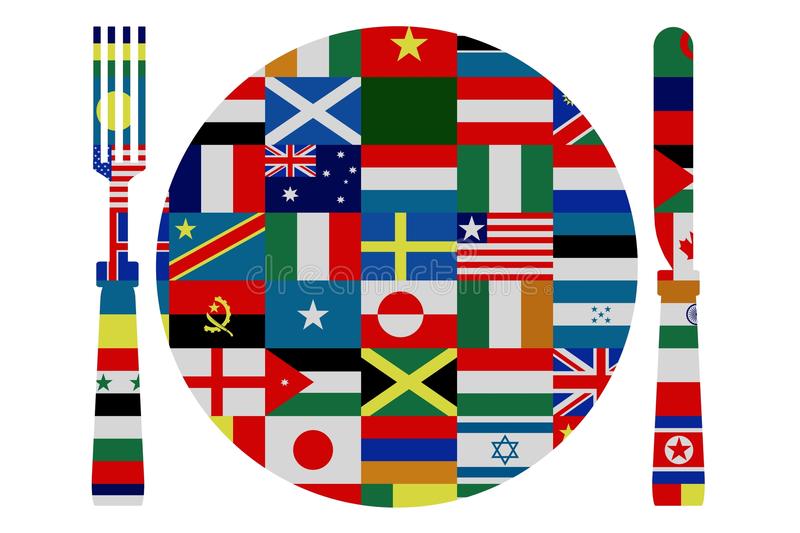 Задачи проекта:
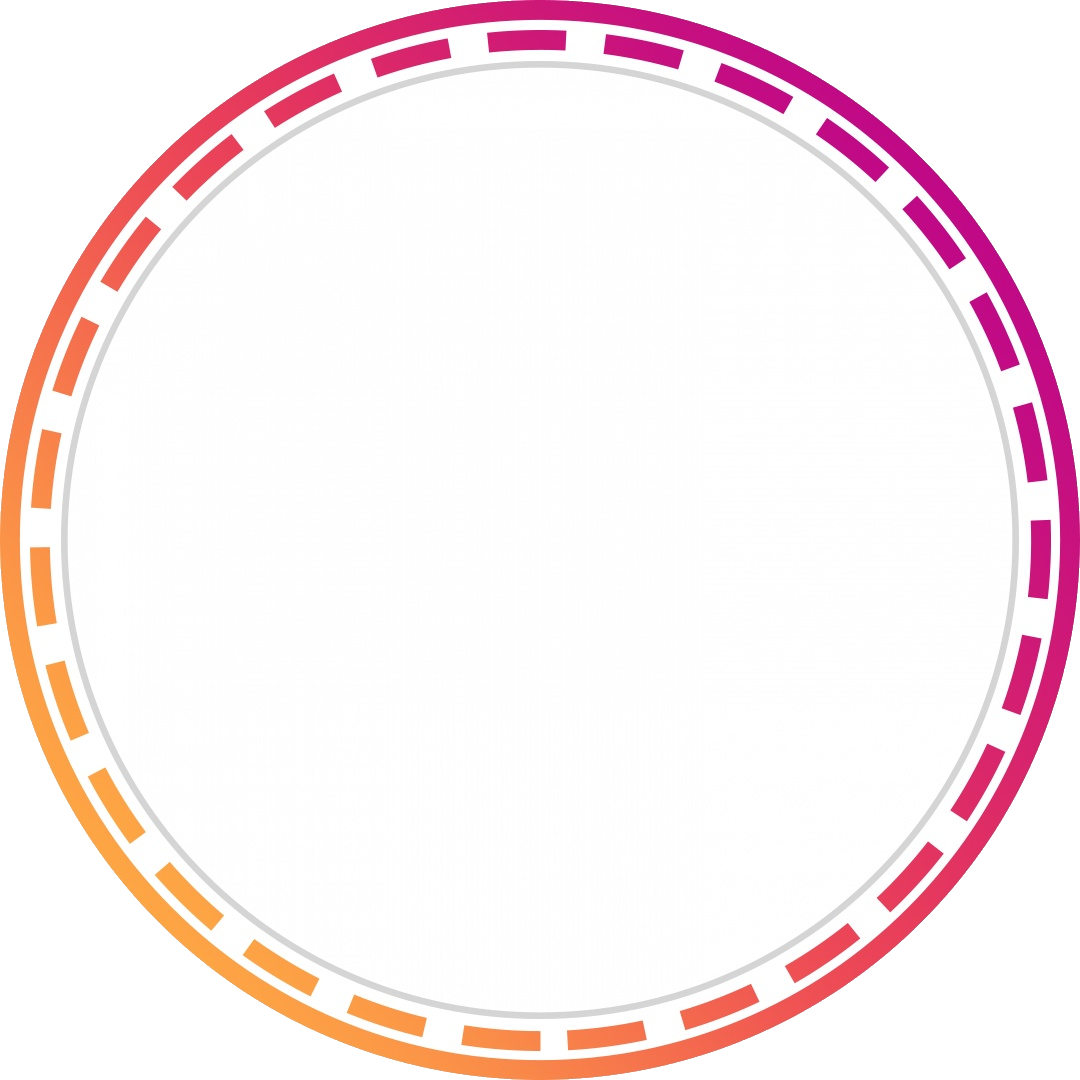 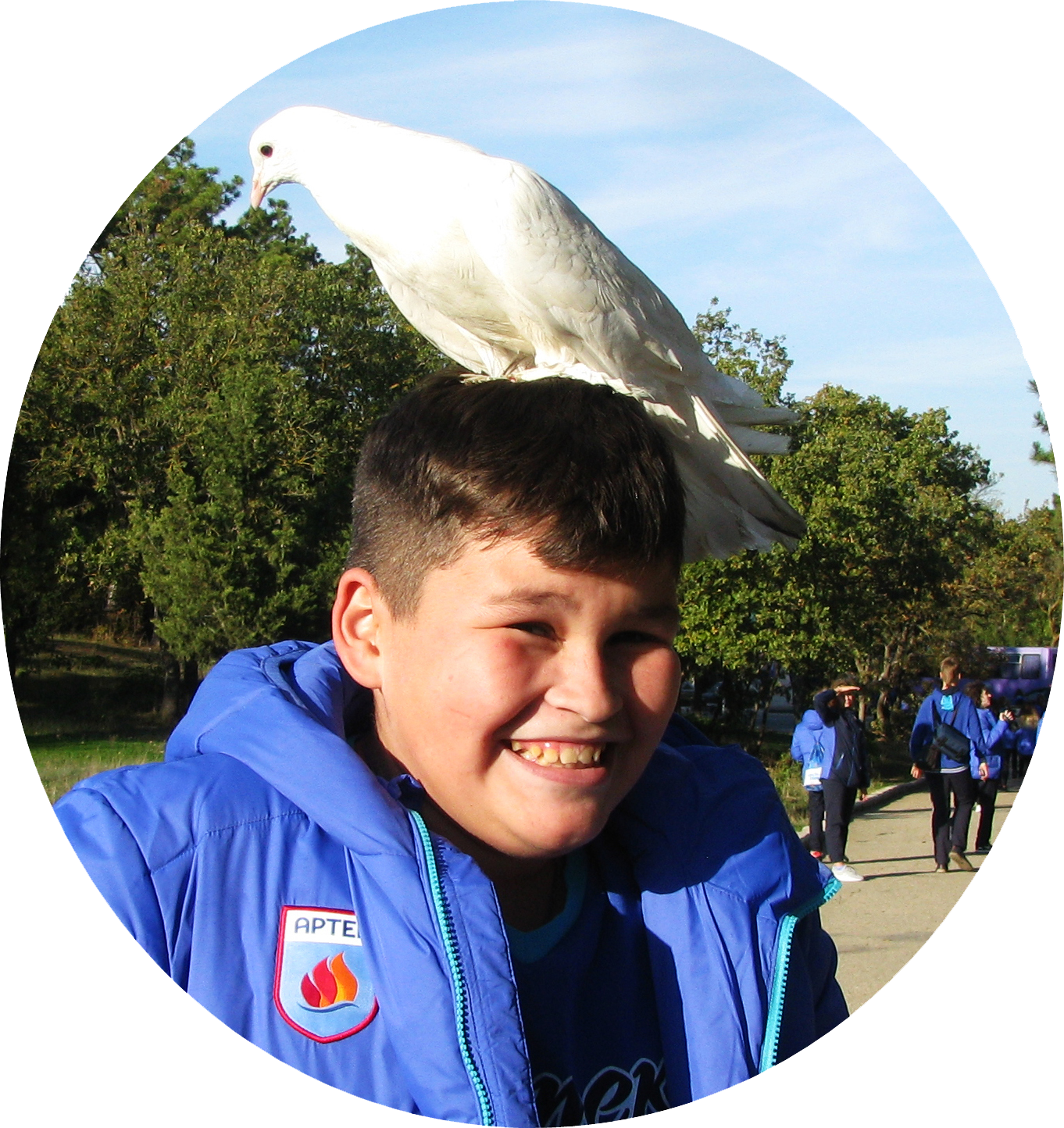 знакомство с мировой кулинарией
1
открытость к новшествамв питании
2
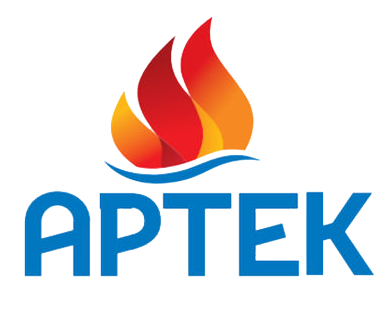 «умный» подход к питанию
3
In der Kurinternatsschule wird Ernährungzu einem integralen Bestandteil des Heilungsprozesses.Deshalb ist unser Speisesaal ideal für solche Innovationen.
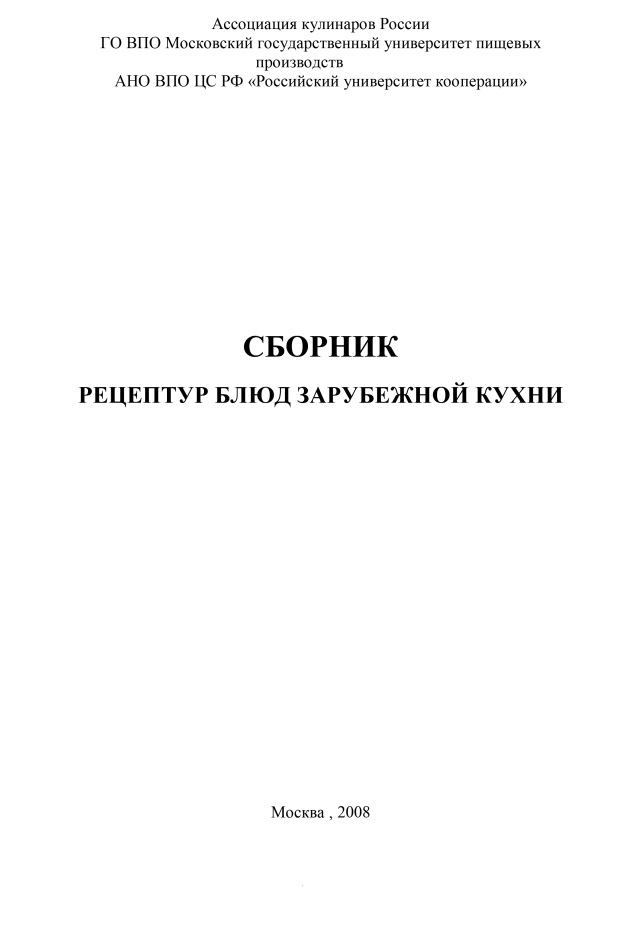 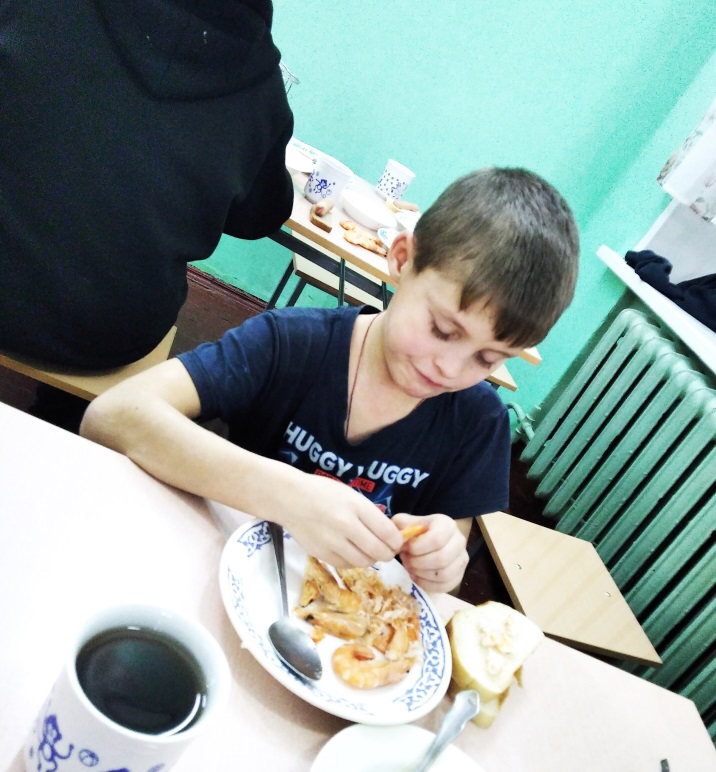 Seit 2019 bis heute: ein paar Statistiken
11
3
20
Salate
Suppen
Länder Europas, Asiens, Afrikas,
Nord- u. Südamerikas
5
13
Desserts
Hauptgerichte
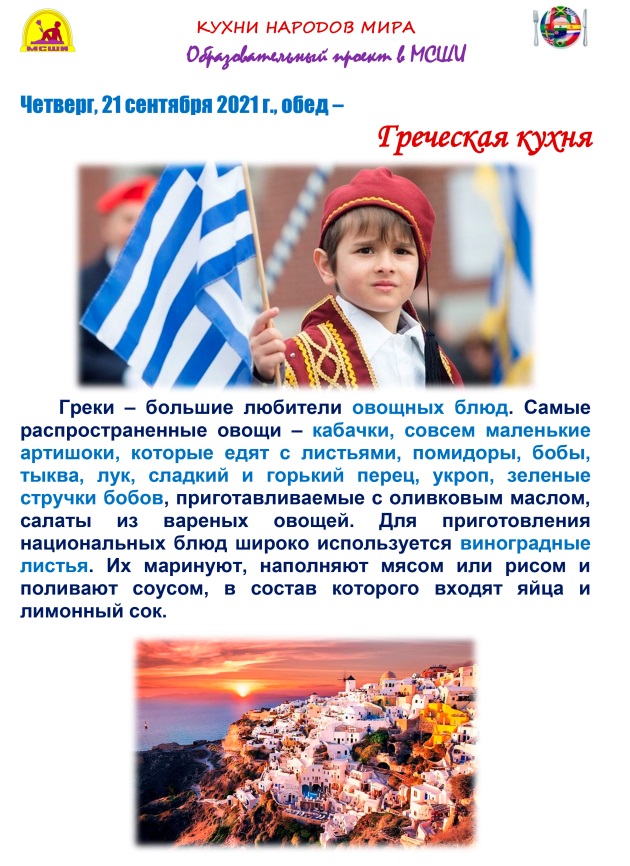 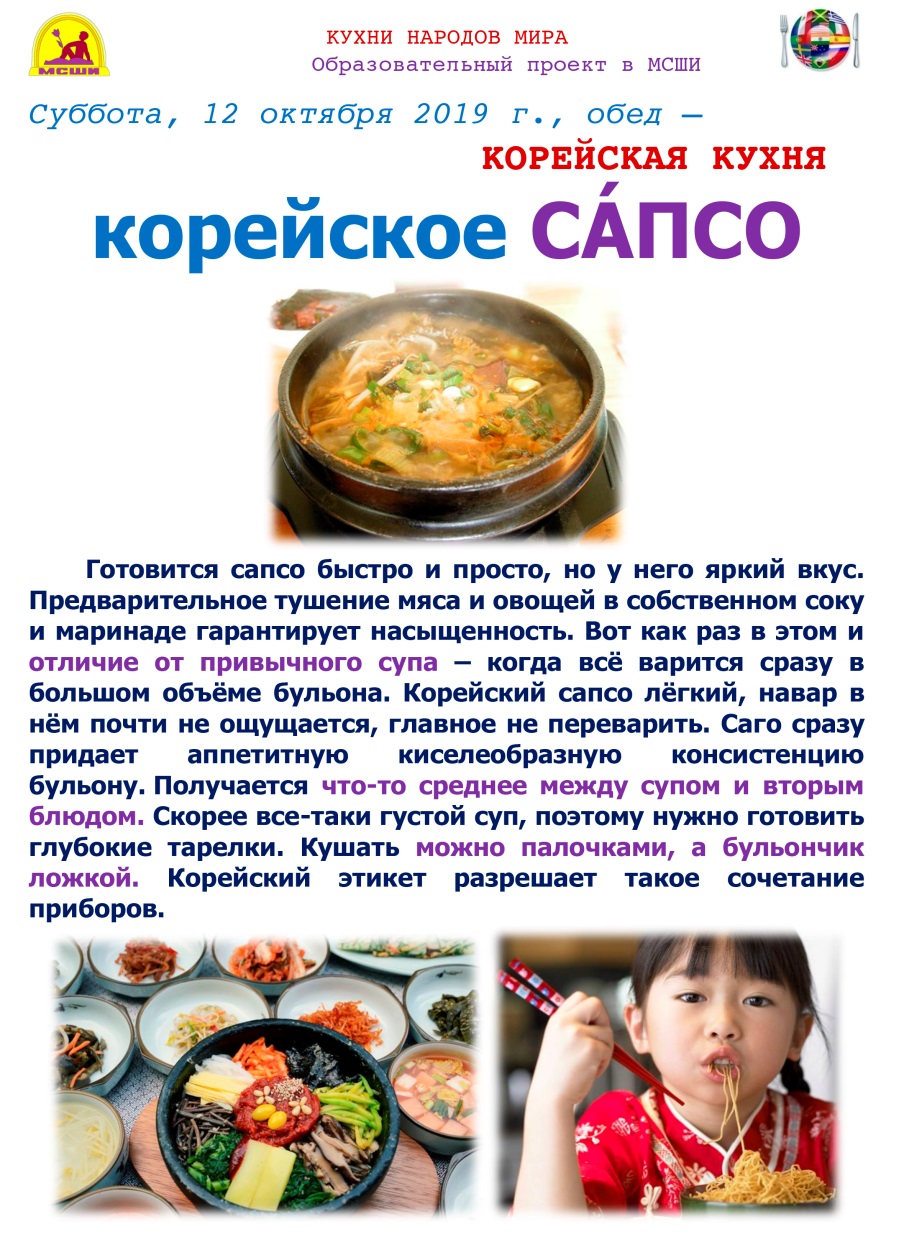 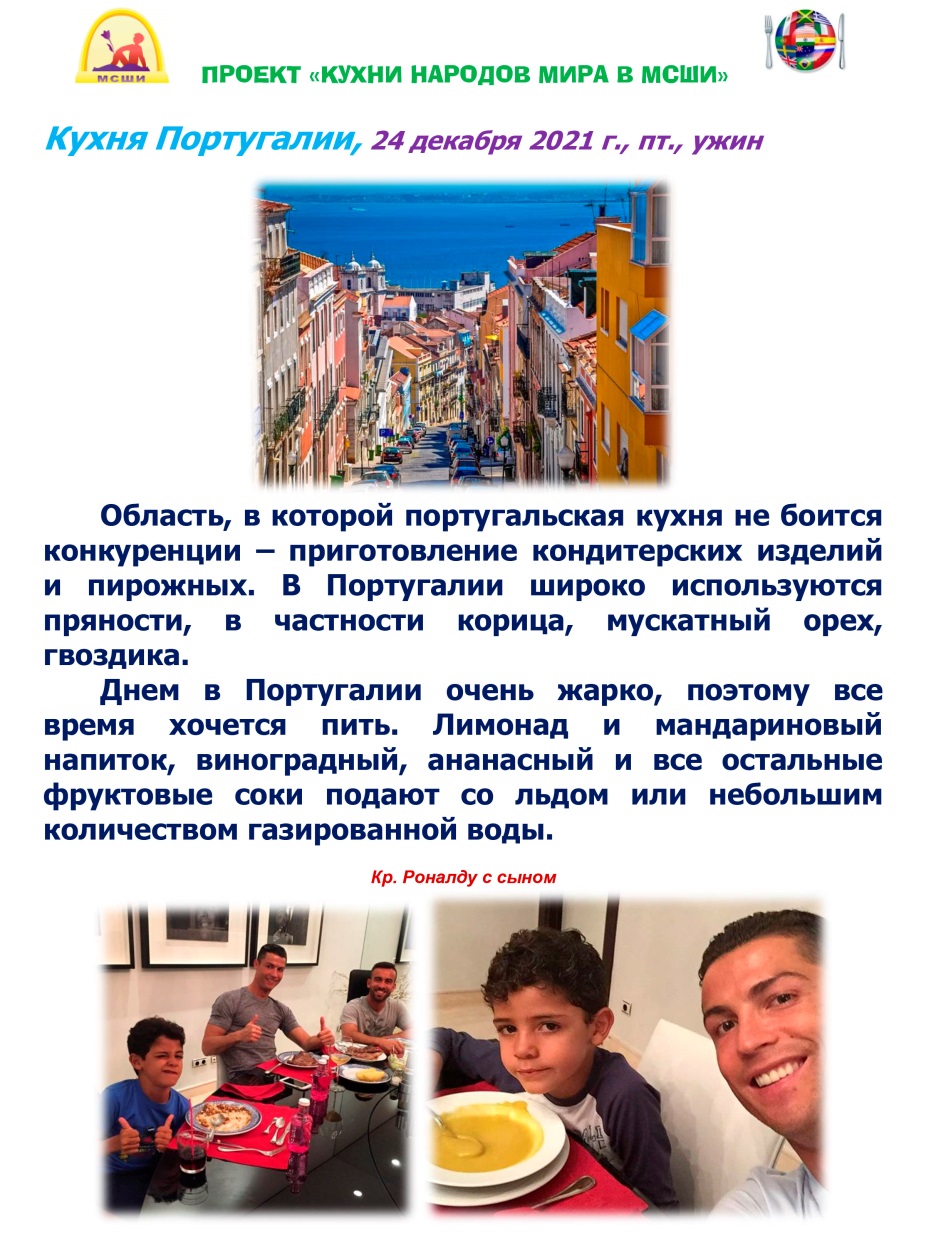 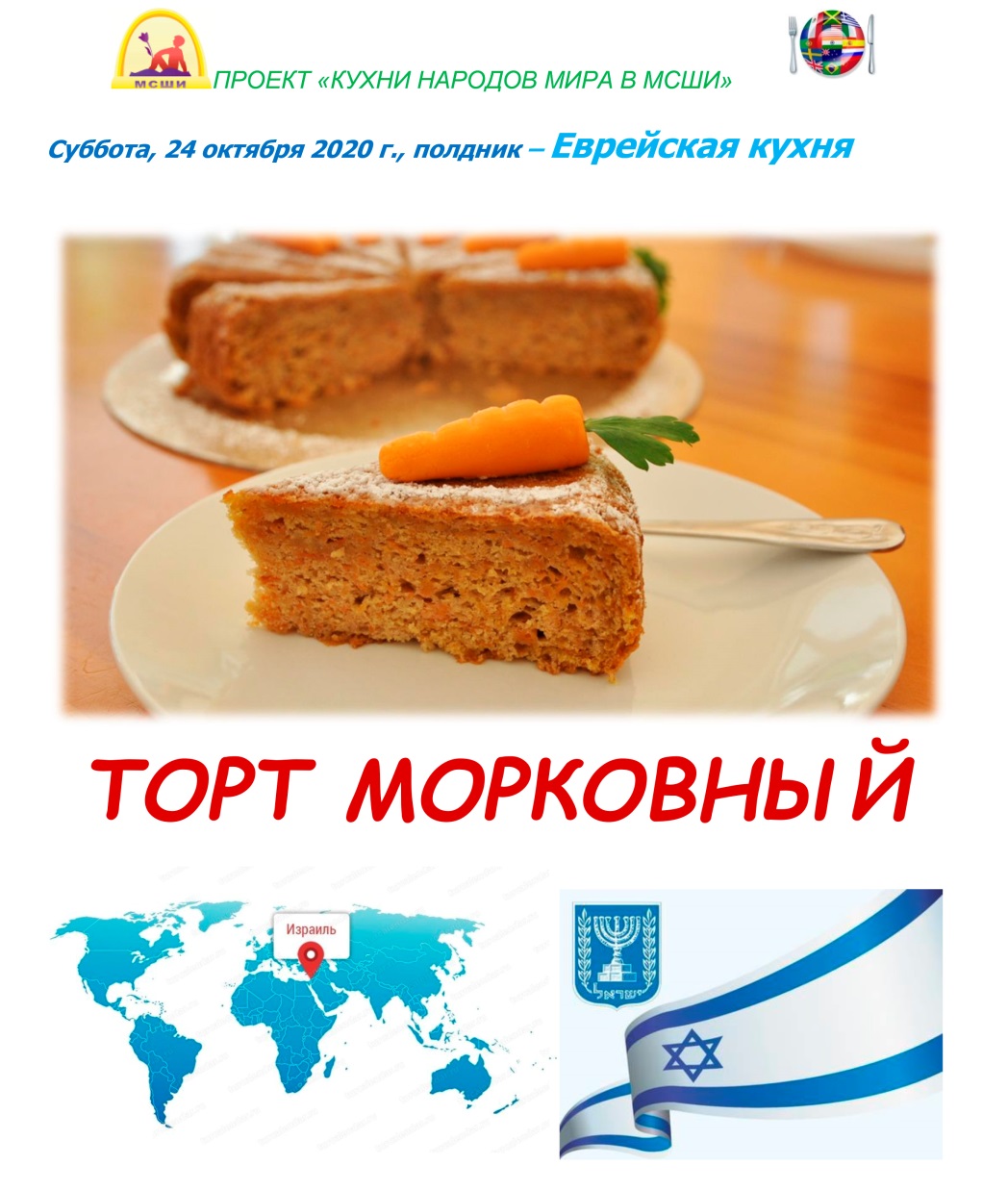 Kräbbel ist ein Dessert der Wolgadeutschen,die im 18. Jh. ins Russische Reichumgesiedelt waren.
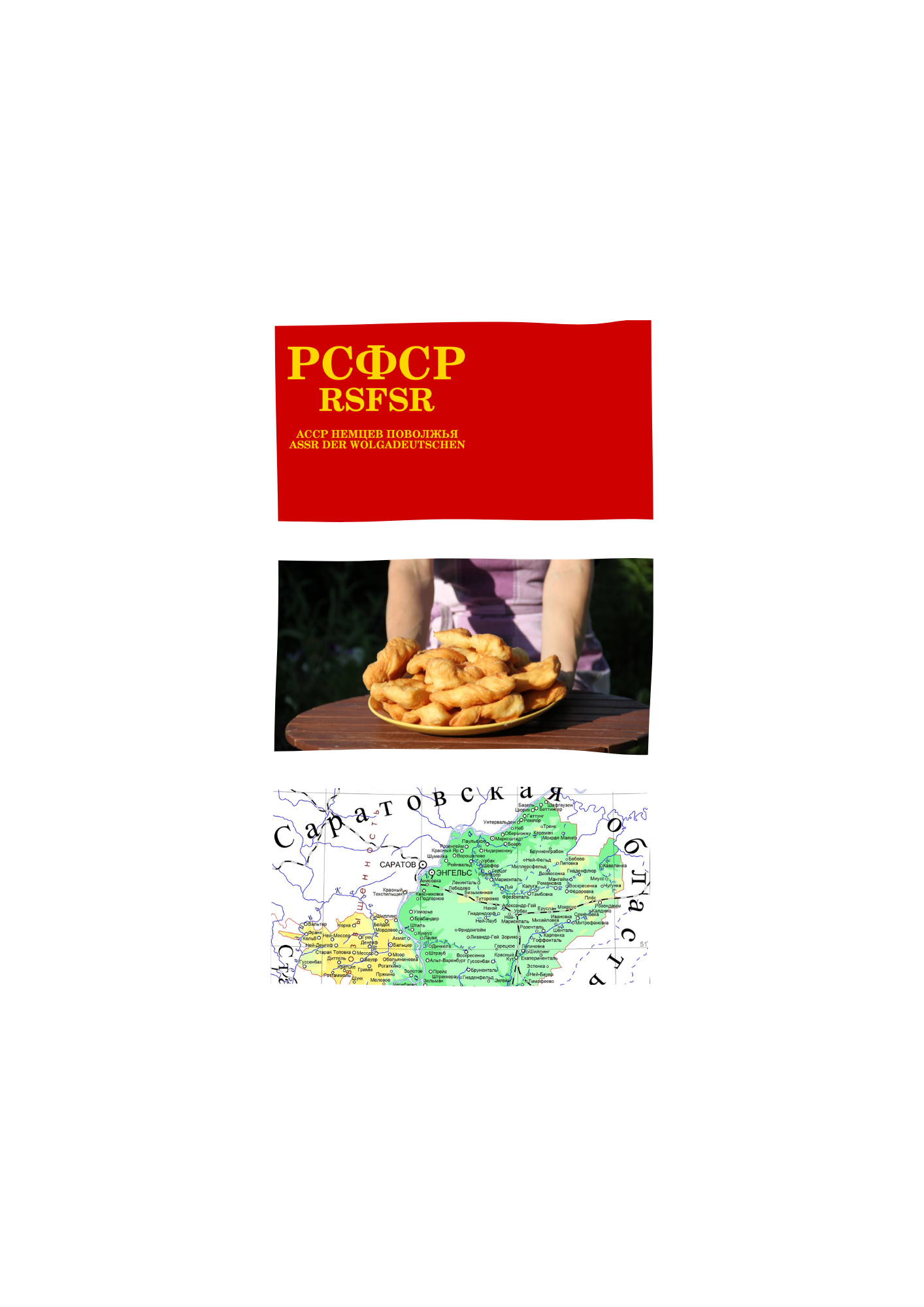 in Berlin – Berliner Pfannkuchen

in Süddeutschland u. Österreich 
– Krapfen oder Faschingskrapfen

in Mitteldeutschland 
– Kräppel oder Kreppel

in Südwestdeutschland 
– Kreppel oder Fastnachtküchelchen
1
2
3
4
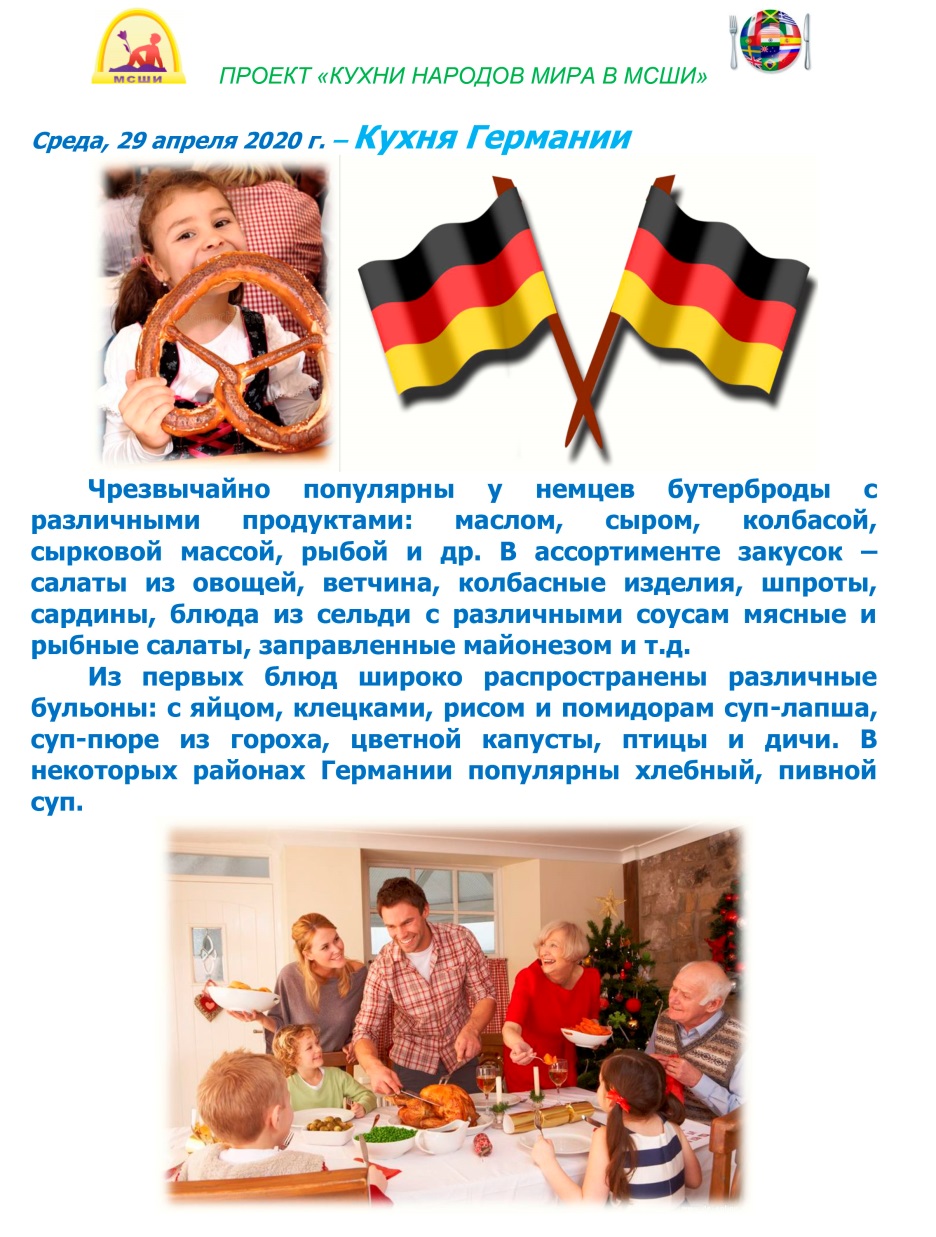 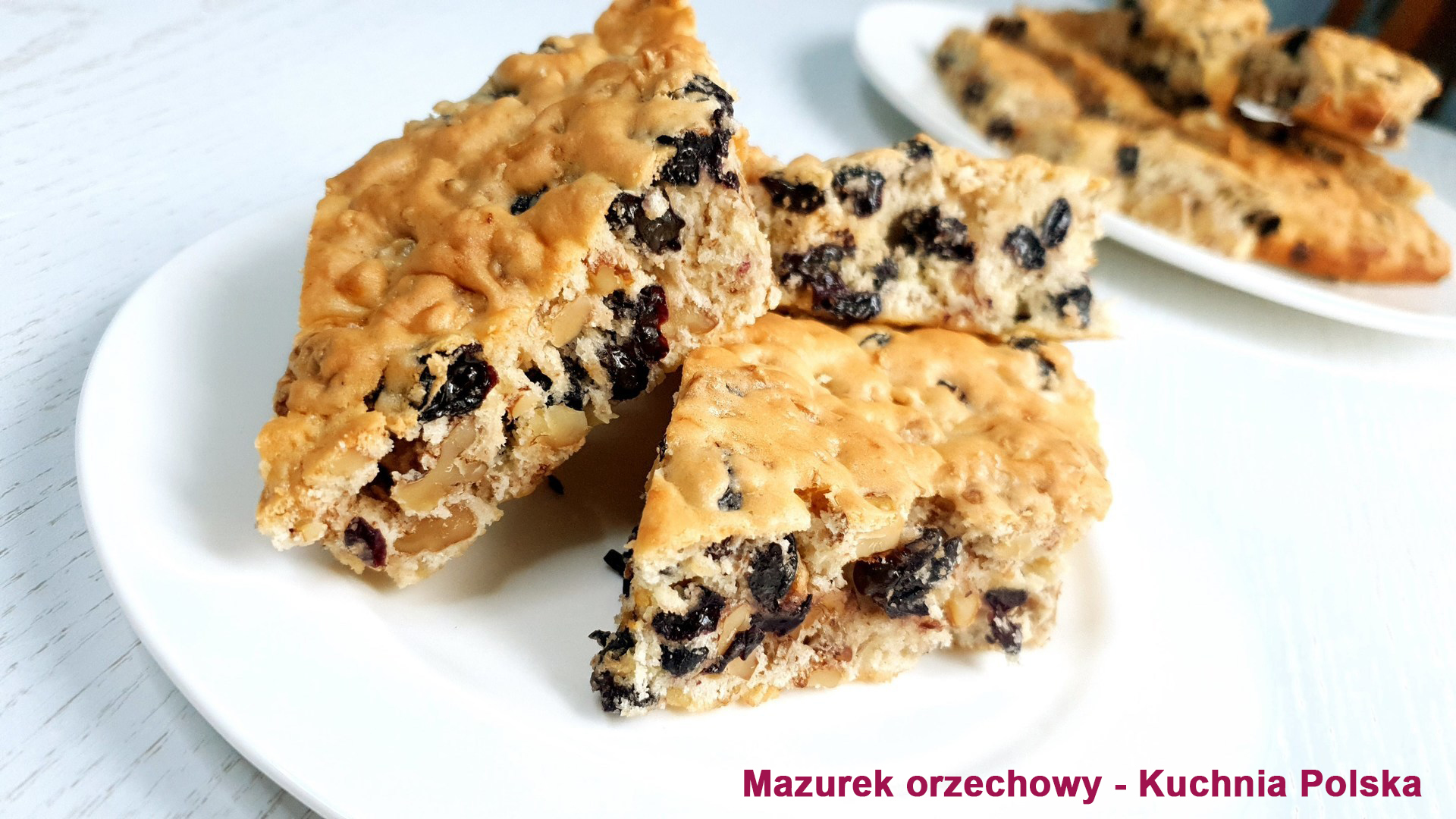 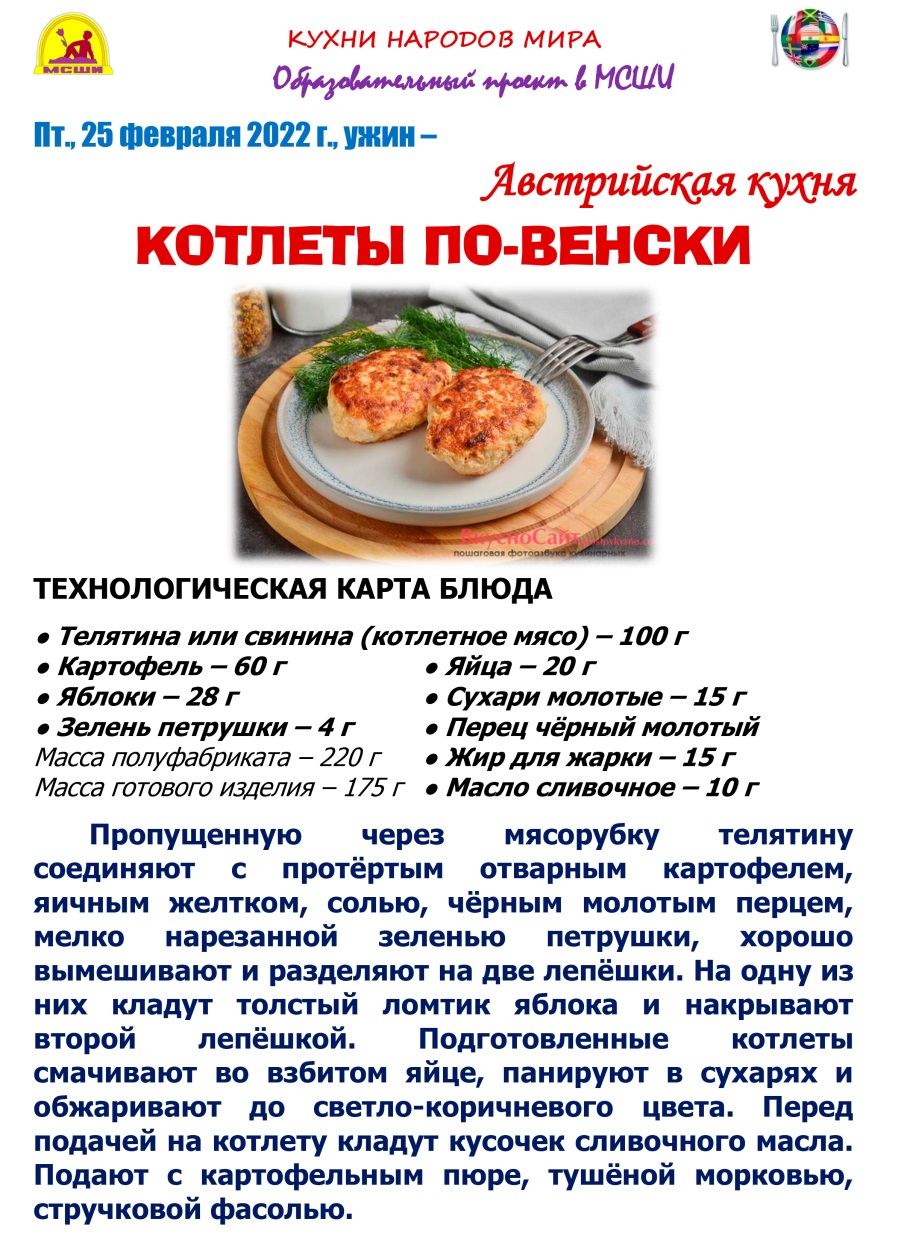 «Артек» угощает детей кухней народов мира. [14.10.2016] – [Электронный документ.] –URL: https://newsrussia.today/rossiya/3472-artek-ugoschaet-detey-kuhney-narodov-mira.html

В «Артеке» изучают историю по кулинарным рецептам. – [Электронный документ.] – URL: https://artek.org/press-centr/news/v-arteke-izuchayut-istoriyu-po-kulinarnym-receptam/

СанПиН 2.3/2.4.3590-20 «Санитарно-эпидемиологические требования к организации общественного питания населения», утв. постановлением Главного государственного санитарного врача Российской Федерации от 27.10.2020 № 32. – [Электронный документ.] – URL: https://docs.cntd.ru/document/566276706 

 Сборник рецептур блюд зарубежной кухни под ред. проф. А.Т. Васюковой. – М.: «Дашков и Ко», 2008. – 816 с.